Повышение профессиональной компетентности педагога через трансляцию педагогического опыта
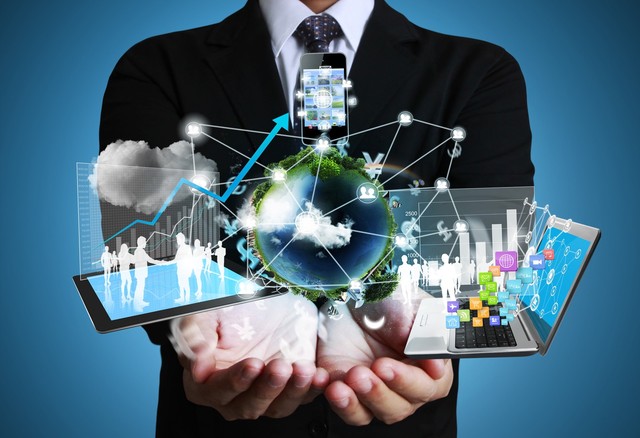 Маханкина Елена Николаевна, 
учитель-дефектолог 
КГБОУ Школа 3
Как никто не может дать другому того, чего не имеет сам, так не может развивать, воспитывать и образовывать других тот, кто не является сам развитым, воспитанным и образованным.           
                                                                                         А. Дистервег
Путь профессионального развития педагога – это постепенное, сложное и далеко не всегда линейное восхождение педагога от дилетанта, самоучки до истинного творца – автора собственной методической системы.
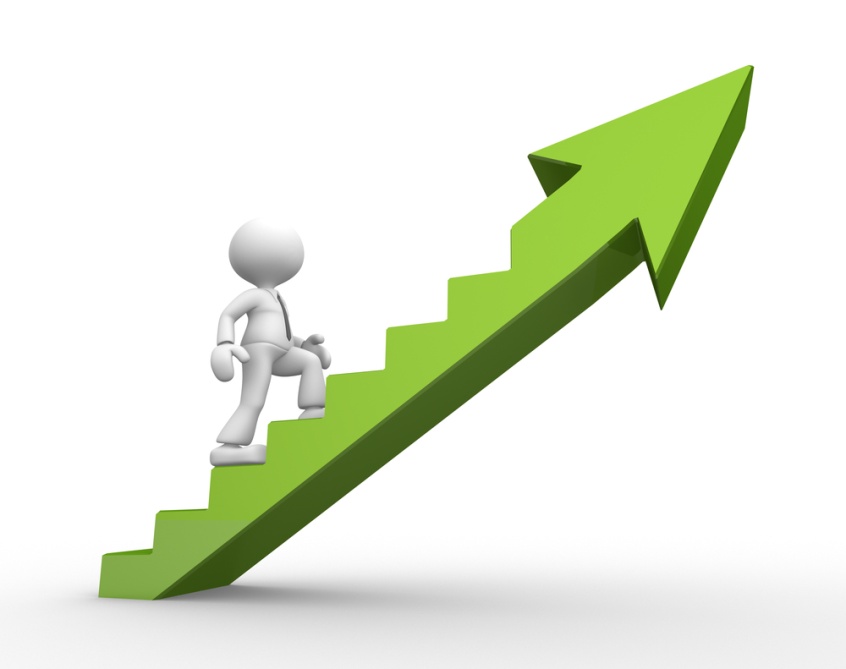 Опыт перенять нельзя, ибо он всегда личностен. Но можно и нужно взять идею опыта, применив ее к своим возможностям, к условиям образовательной организации.                                          К.Д.Ушинский
Спасибо за внимание.
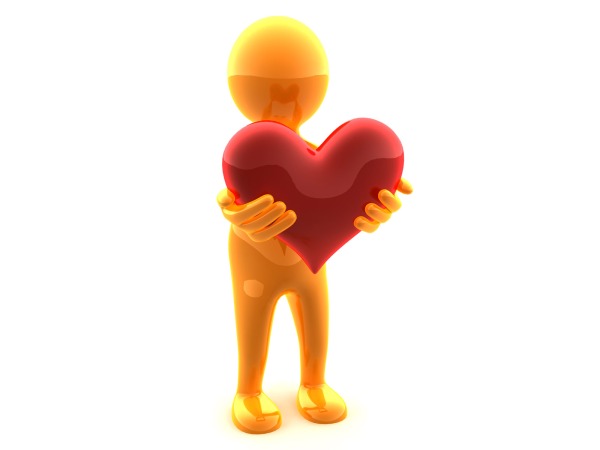